Vertebrate Animals
I- Phylum: Chordata
A) 3 basic characteristics
		1) presence of a notochord
			a) flexible, rod-like structure
			b) replaced by backbone in adults
		2) presence of dorsal nerve cord
			a) hollow tube
			b) becomes brain and spinal cord
		3) presence of gill slits (at some point)
			a) passage of water/oxygen
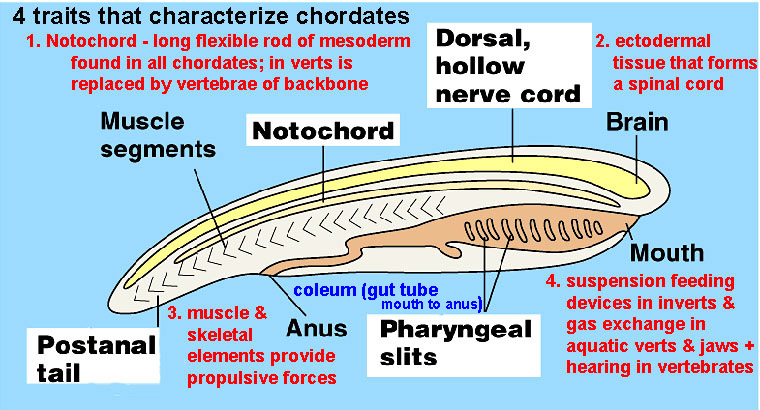 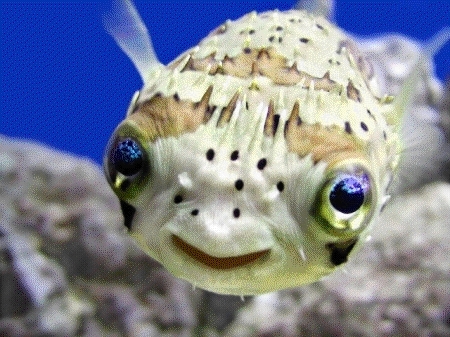 B) 5 major classes
	1) fish
	2) amphibians
	3) reptiles
	4) birds
	5) mammals
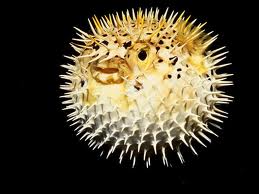 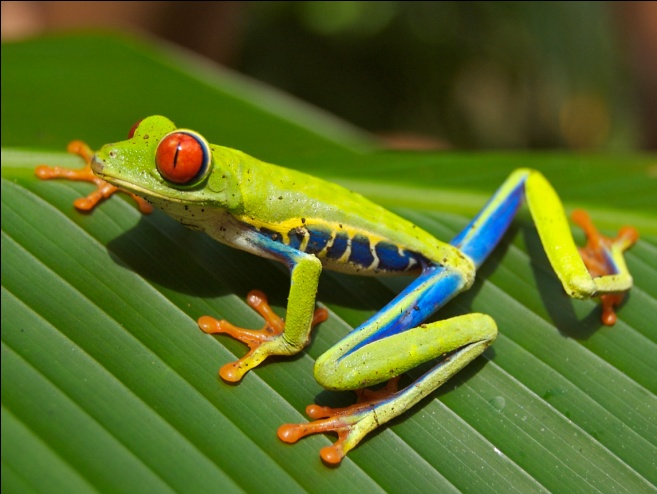 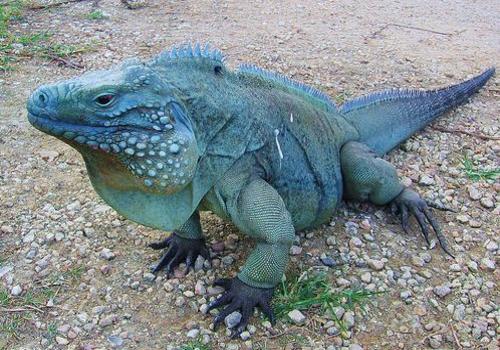 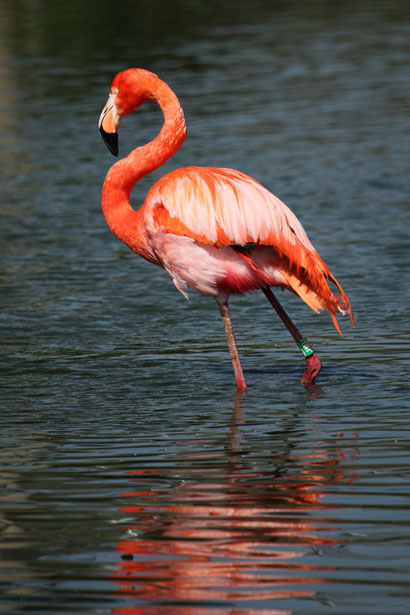 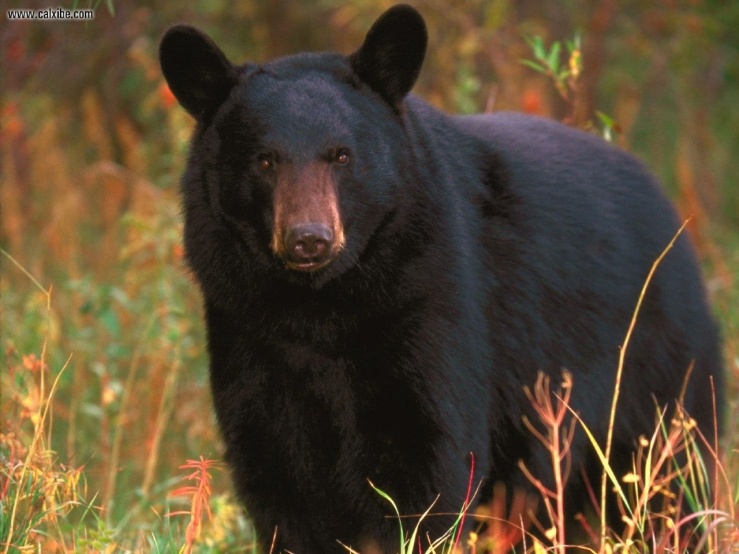 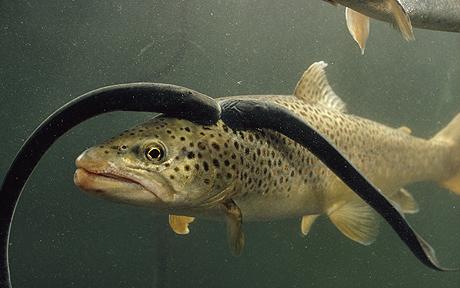 II) Fish
	A) Agnatha: jawless fish
		1) suction mouth
		2) notochord remains
			a)lack bony skeleton  cartilage
		3) ex. lamprey and hagfish
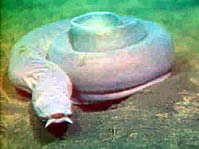 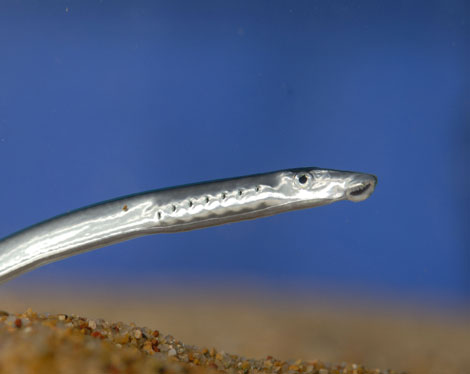 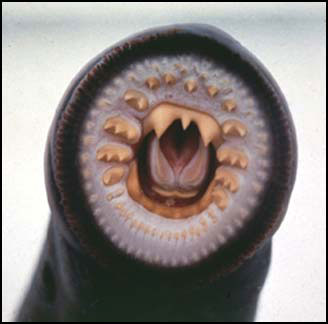 B) Chondrichthyes: cartilage fish
		1) moveable jaw
		2) skeleton made of cartilage
		3) ex. sharks and rays
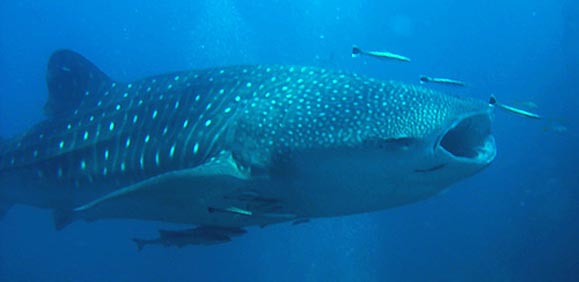 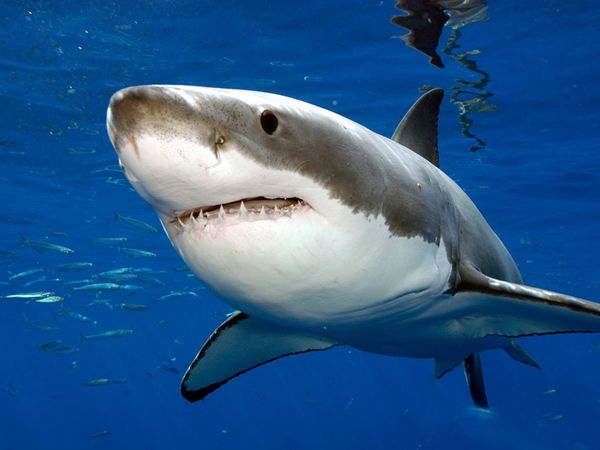 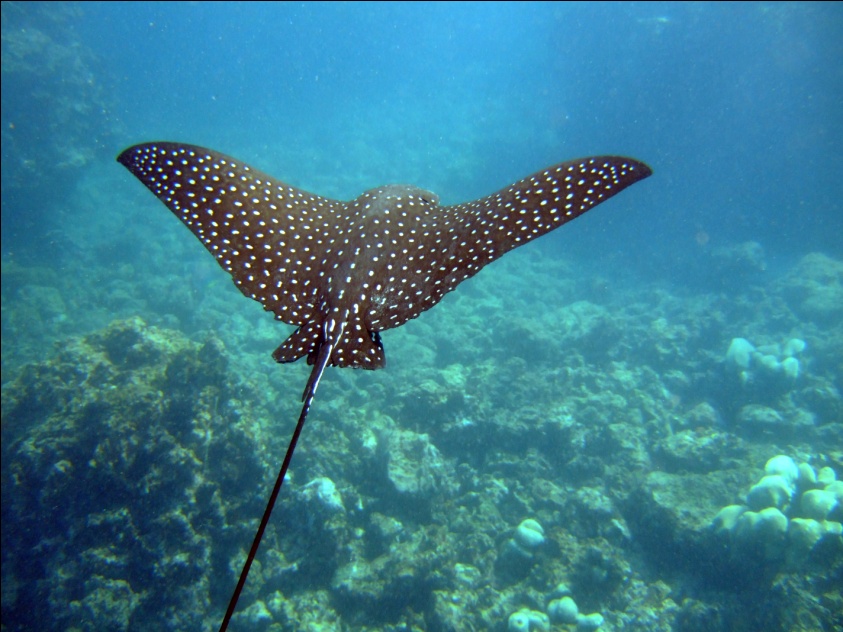 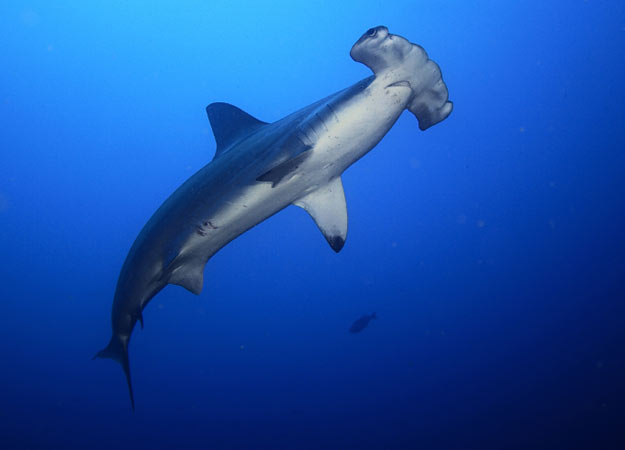 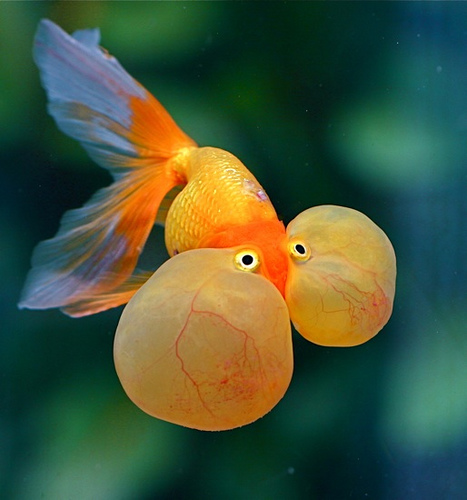 C) Osteichthyes : bony fish
		1) skeleton made of bone
		2) presence of a swim bladder
		3) ex. tuna, trout, salmon, goldfish
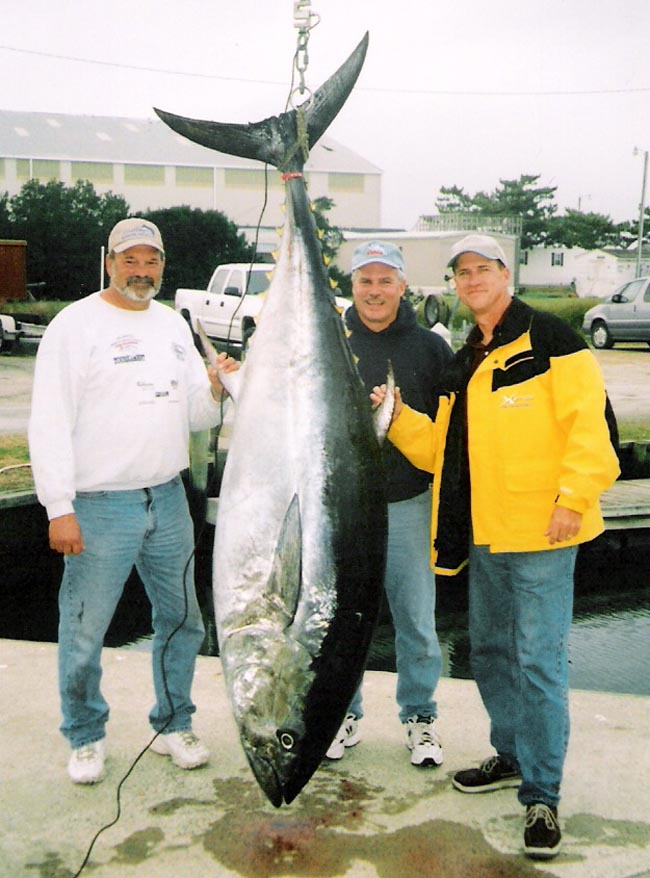 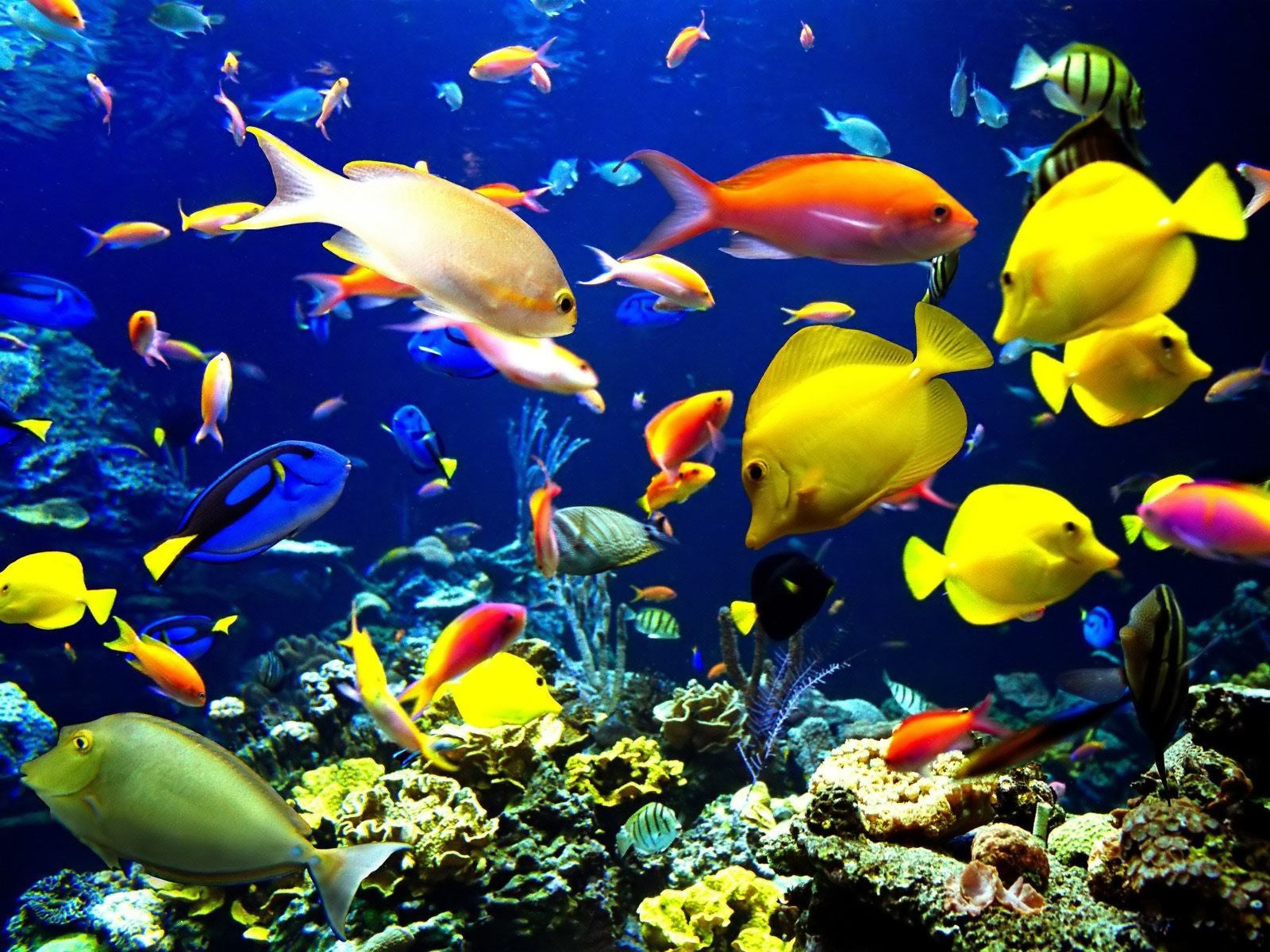 D) general charachteristics
	1) ectotherms (can’t regulate body temperature)
	2) gills used for respiration
	3) body covered in scales
	4) fins aid in movement
	5) digestion, respiration, circulatory,     
        excretory, nervous and reproductive systems
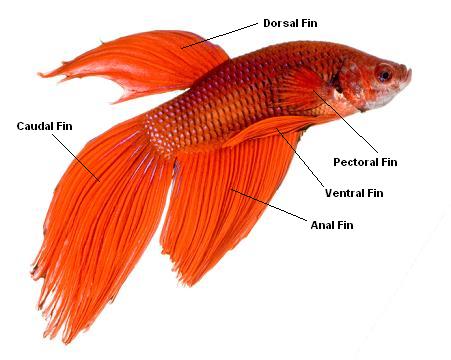 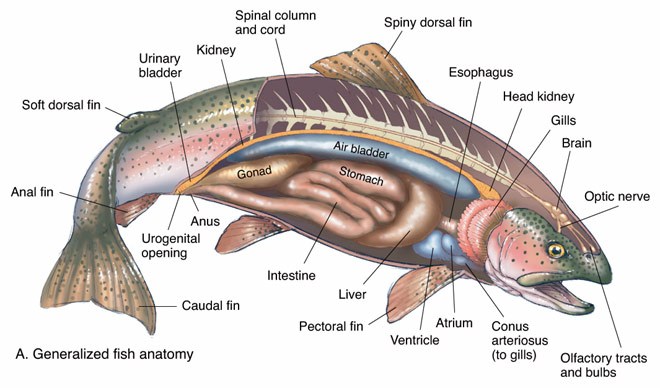 III) Amphibians
		A) evolution of the tetrapod
			1) fins develop into limbs
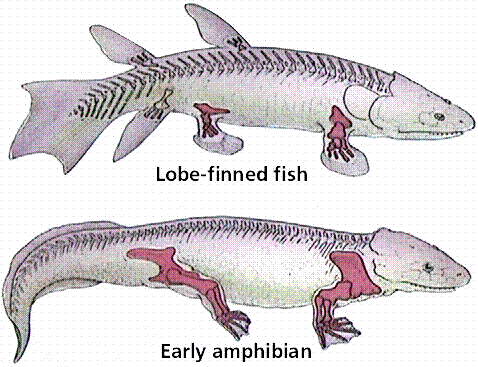 B) 3 classes
			1) frogs
			2) toads
			3) salamanders
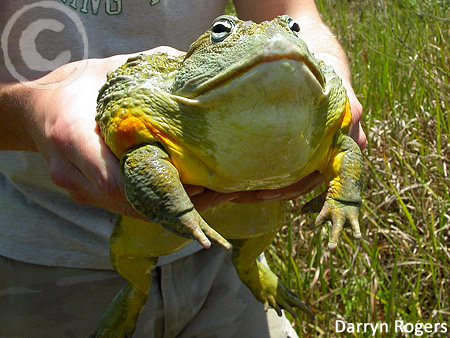 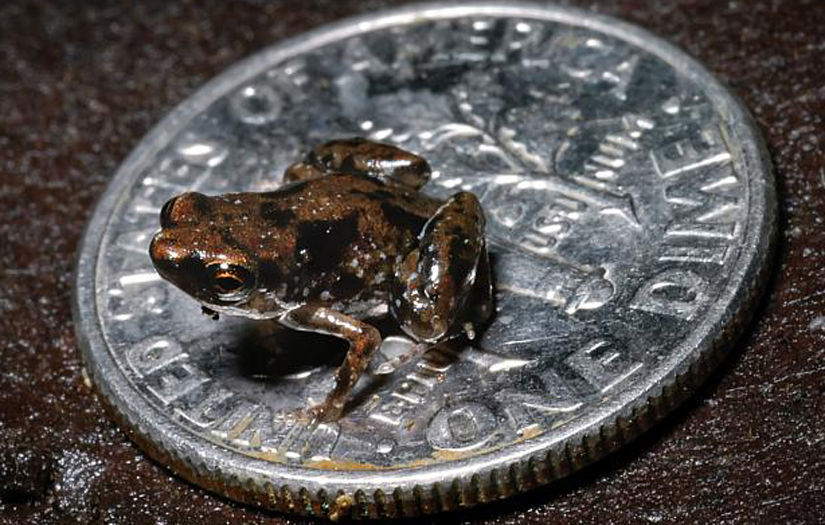 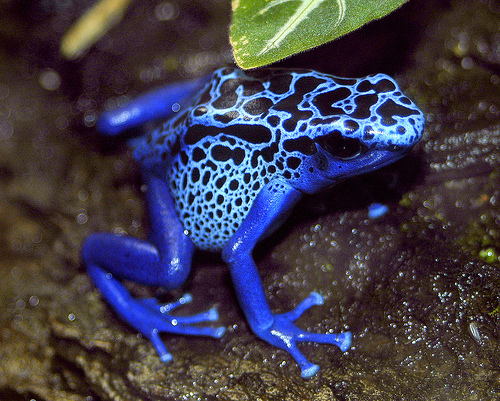 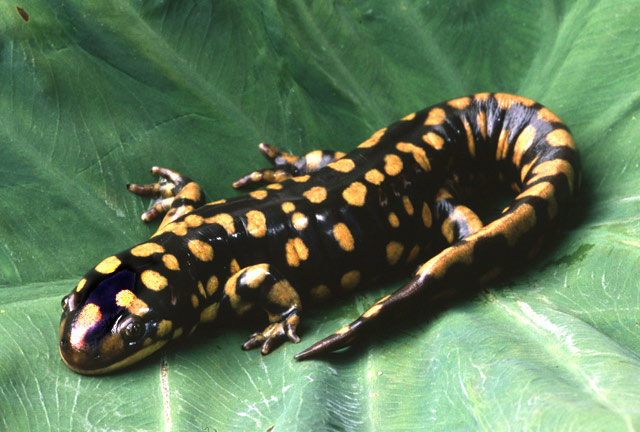 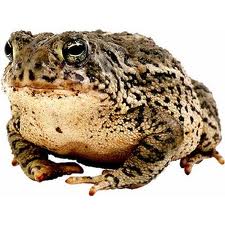 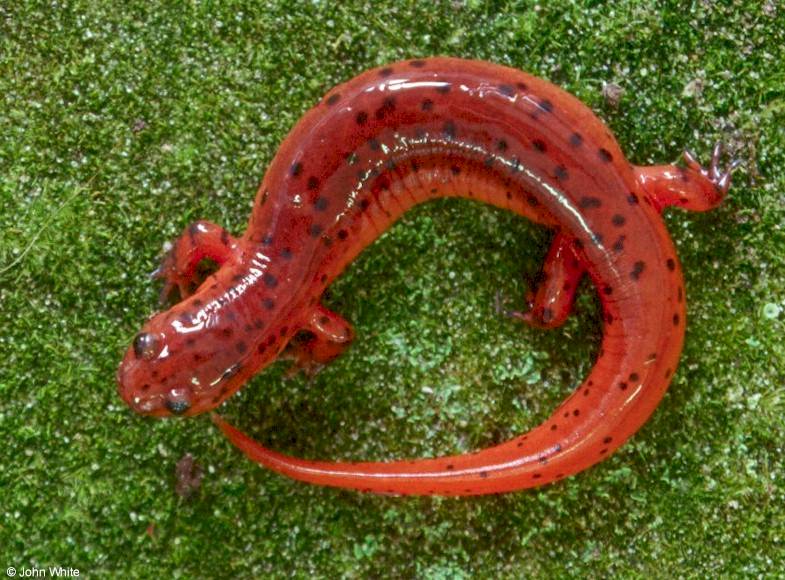 C) live a portion of life cycle in water
		1) reproduction (external fertilisation)
		2) metamorphosis
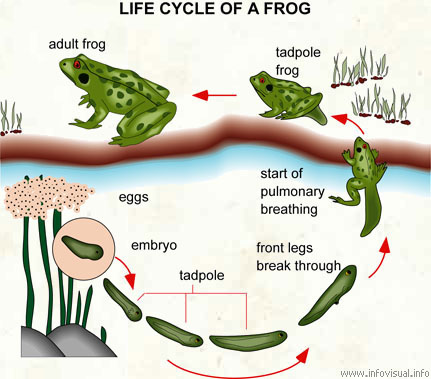 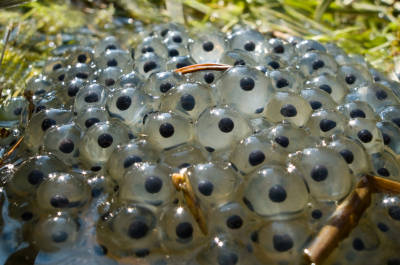 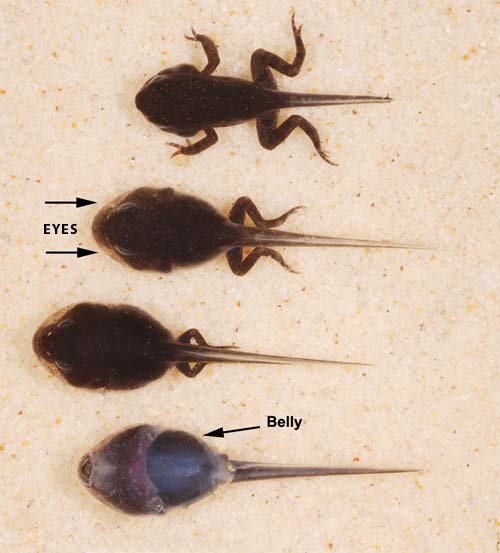 D) life on land
		1) lungs
		2) moist, smooth skin for gas exchange
			a) risk of drying out
			b) gravely affected by pollution
		3) ectothermic
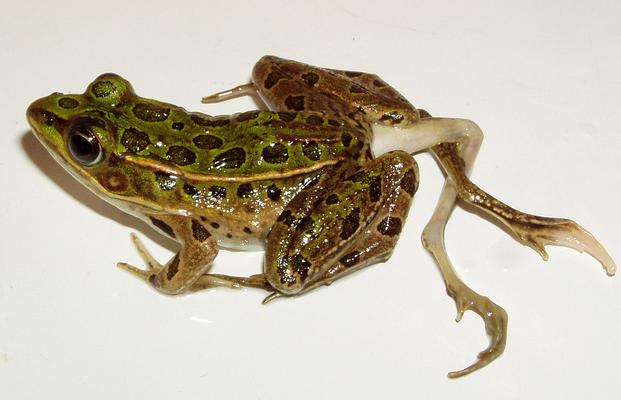 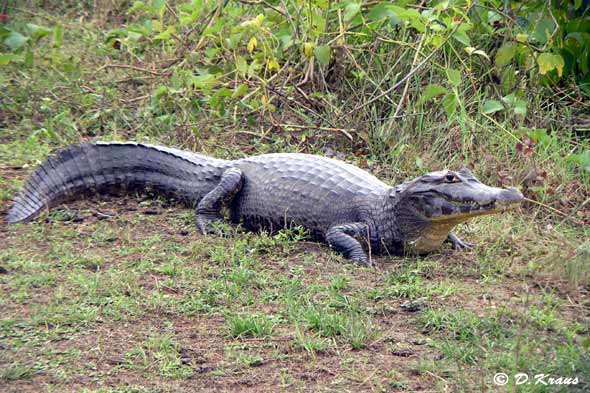 IV) Reptiles
	A) 4 major groups
		1) lizards
		2) snakes
		3) turtles
		4) crocodilians
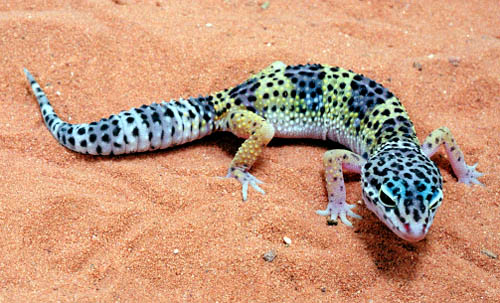 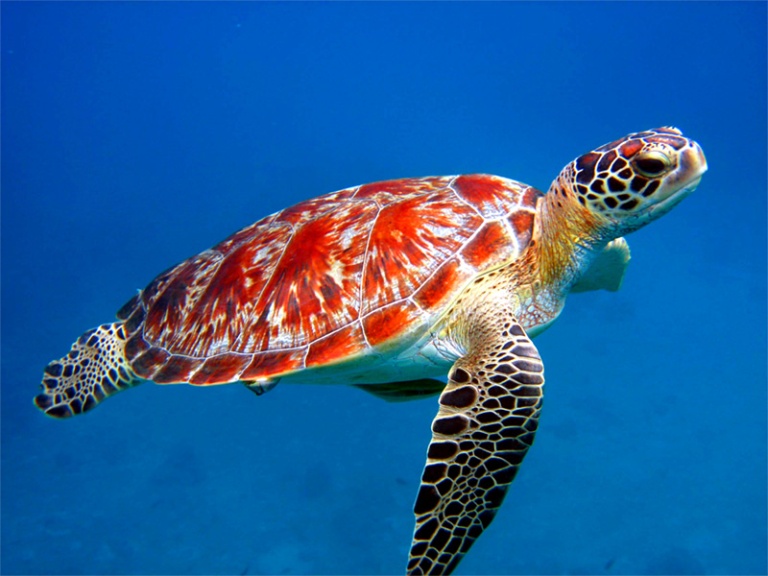 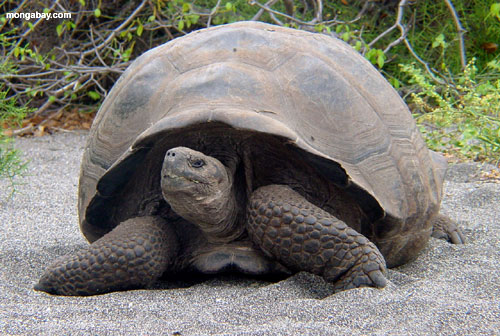 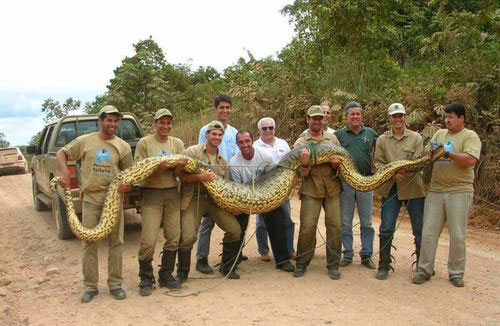 B) fully adapted to life on land
		1) scales (prevent dehydration)
		2) lungs for gas exchange
		3) limbs point downward, with claws
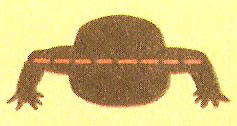 4) ectothermic (basking)
		5) internal fertilisation
		6) development of egg with a shell
			a) amniotic egg
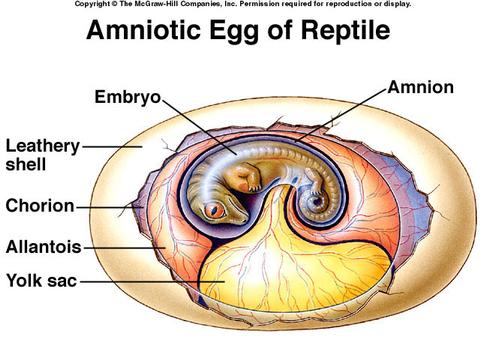 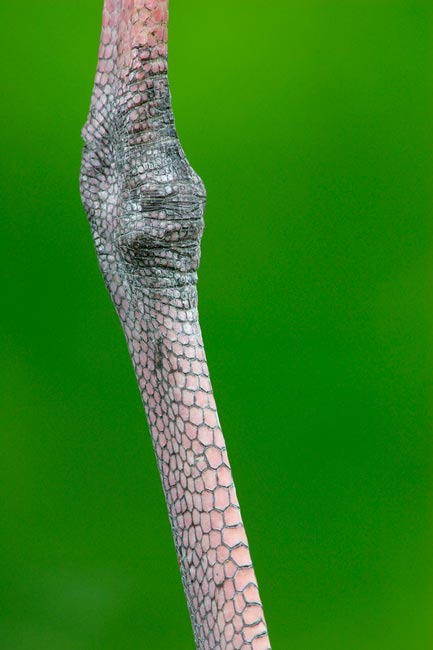 V) Birds
	1) 2 legs + 2 wings
		a) scales & claws on leg
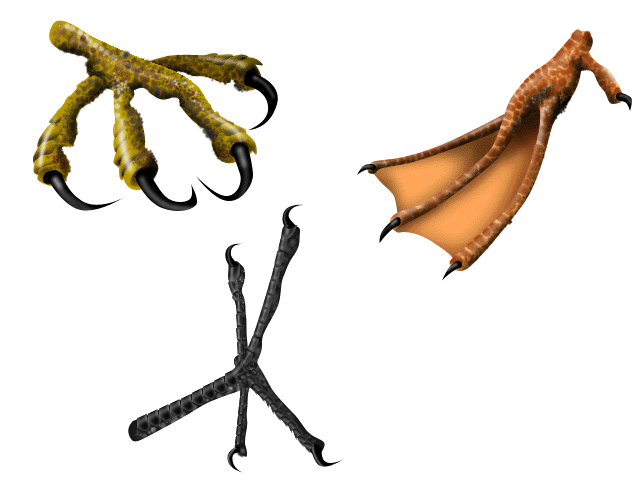 2) body covered in feathers
		a) made of keratin (like scales of 	  		    reptiles)
		b) hollow tube = light weight
		c) several functions
			i) warmth (down feathers)
			ii) coloration
			iii) flight*** (several adaptations)
		d) molting
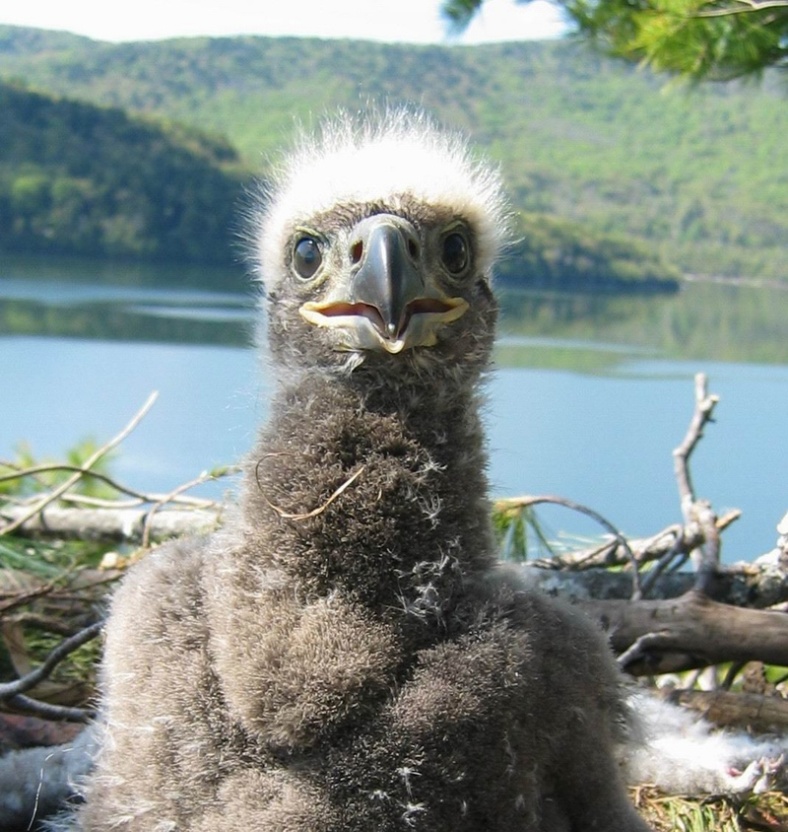 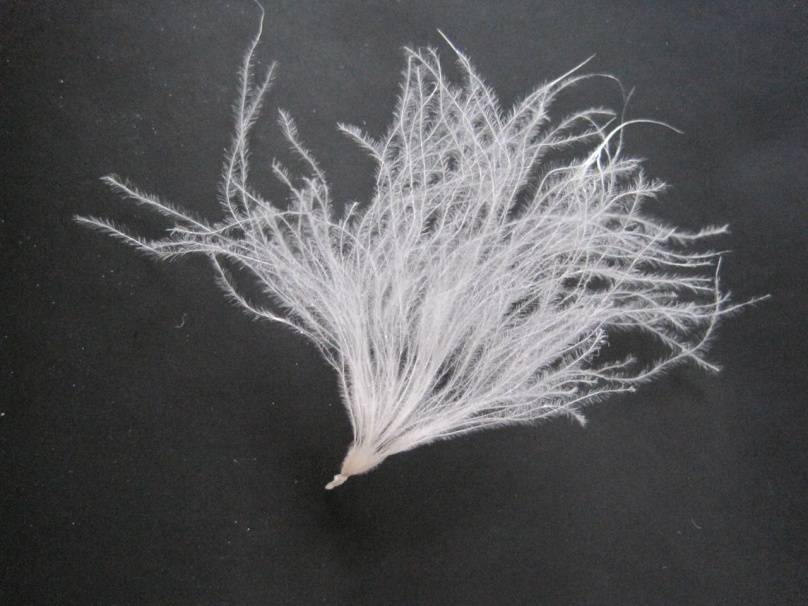 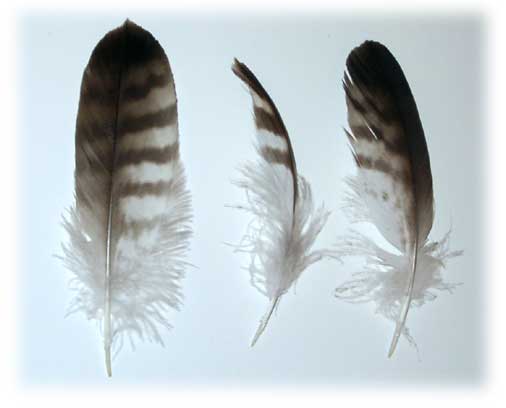 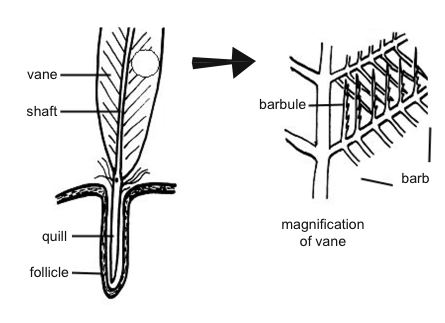 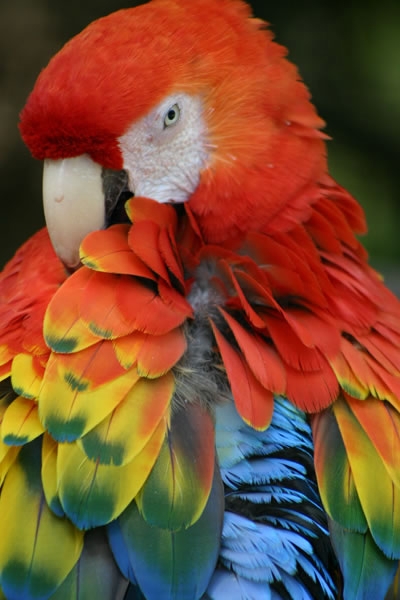 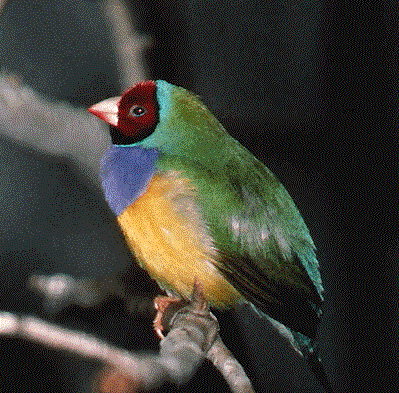 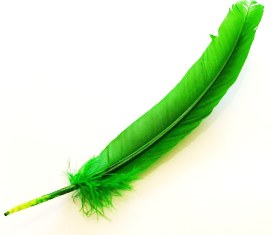 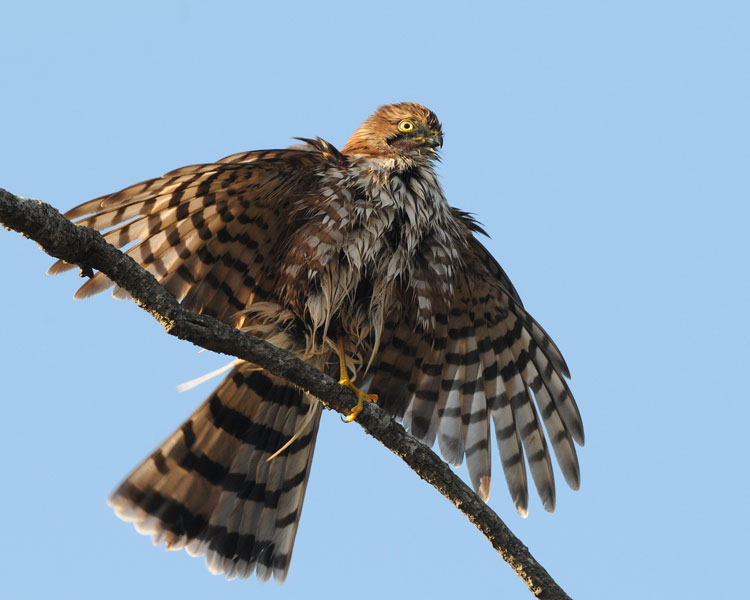 3) skeleton made of hollow bones
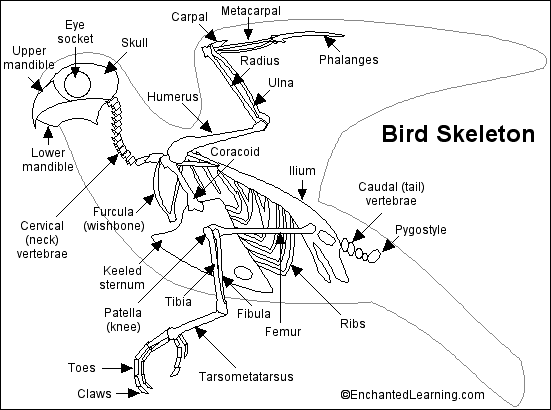 4) toothless beak
	a) several different shapes
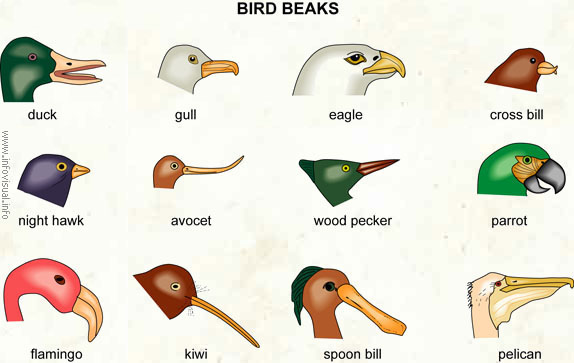 5) eyes on either side of head 
	a) some birds an exception (ex. owls)




6) more vertebrae on neck than other vertebrates
	a) can turn head 180°
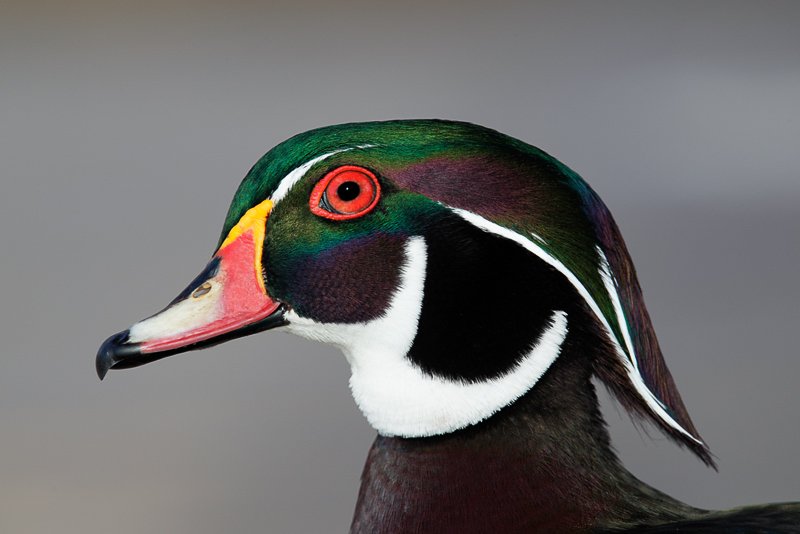 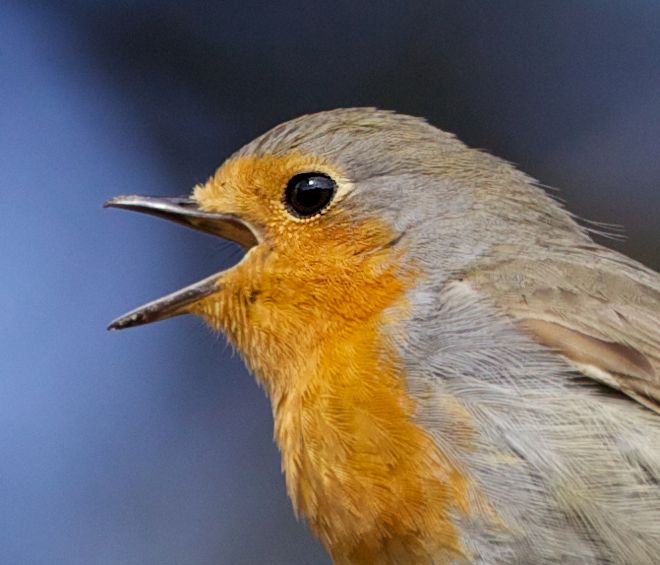 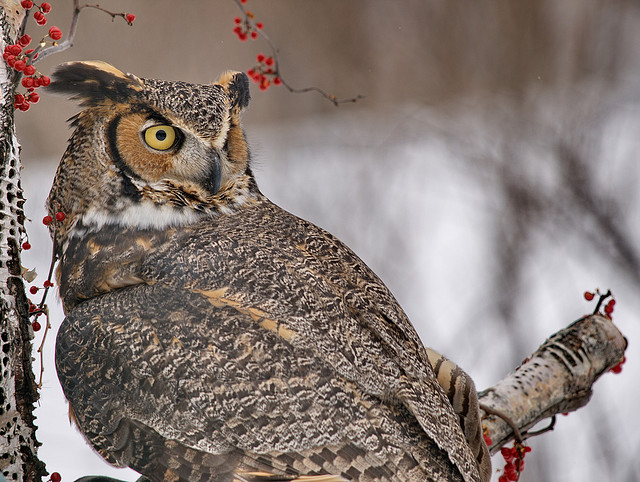 7) endothermic
	a) can regulate body temperature
		i) 45°C
8) internal fertilisation
	a) amniotic egg
	b) mother/father cares for young
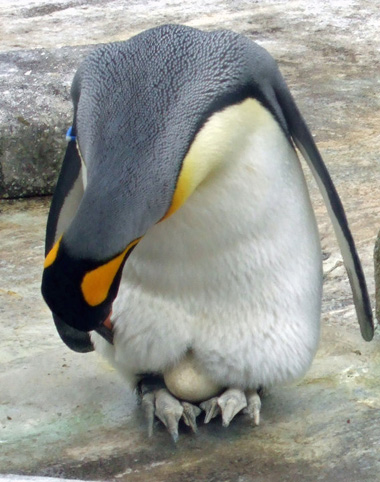 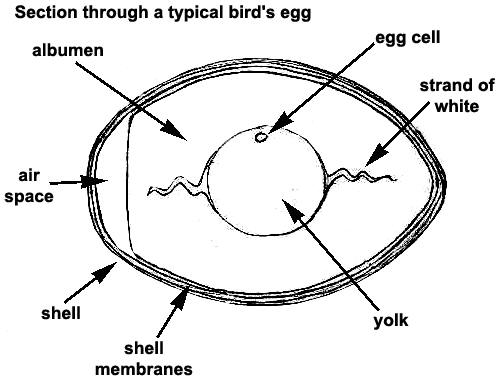 9) 4 chambered heart
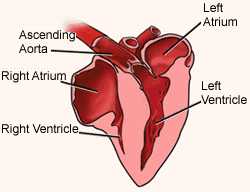 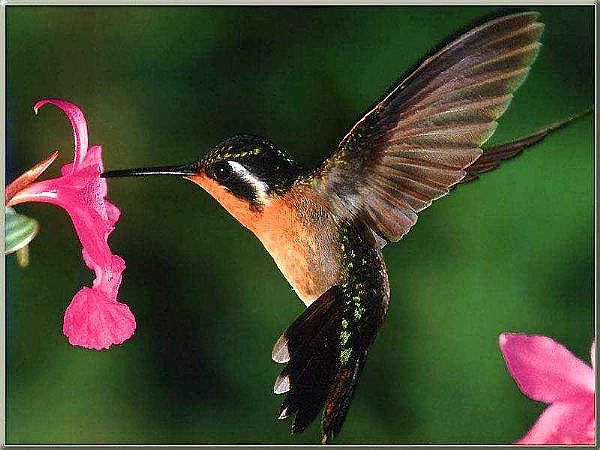 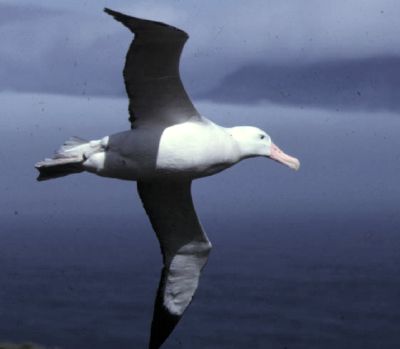 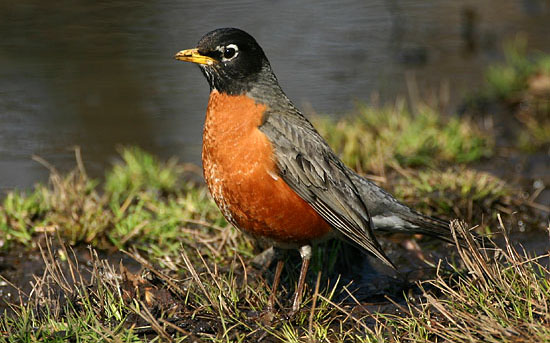 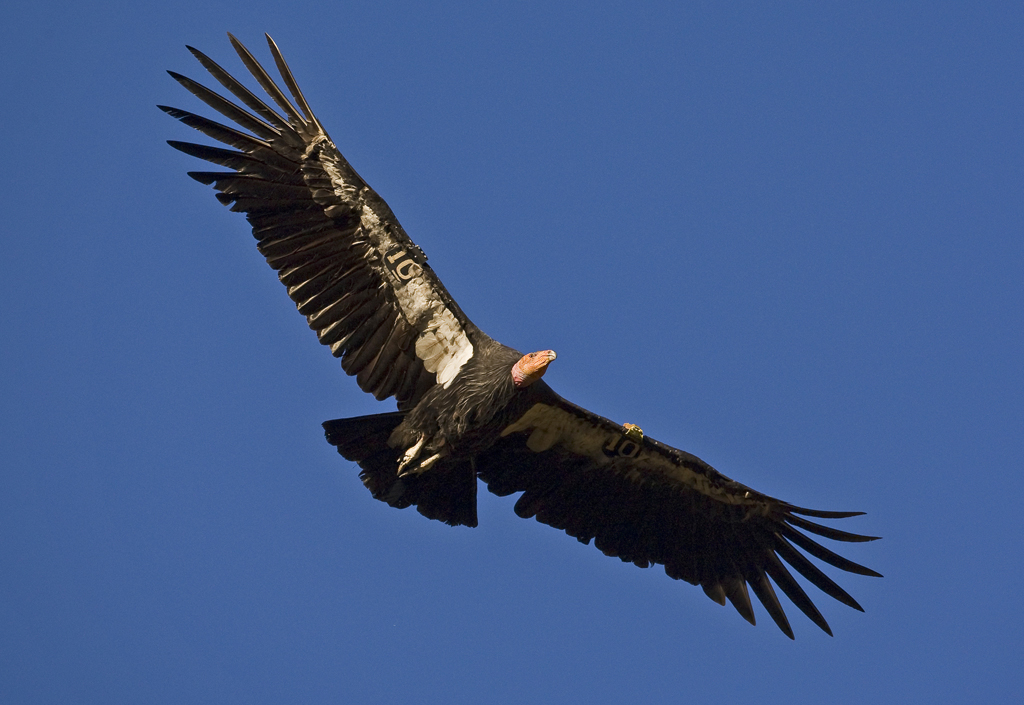 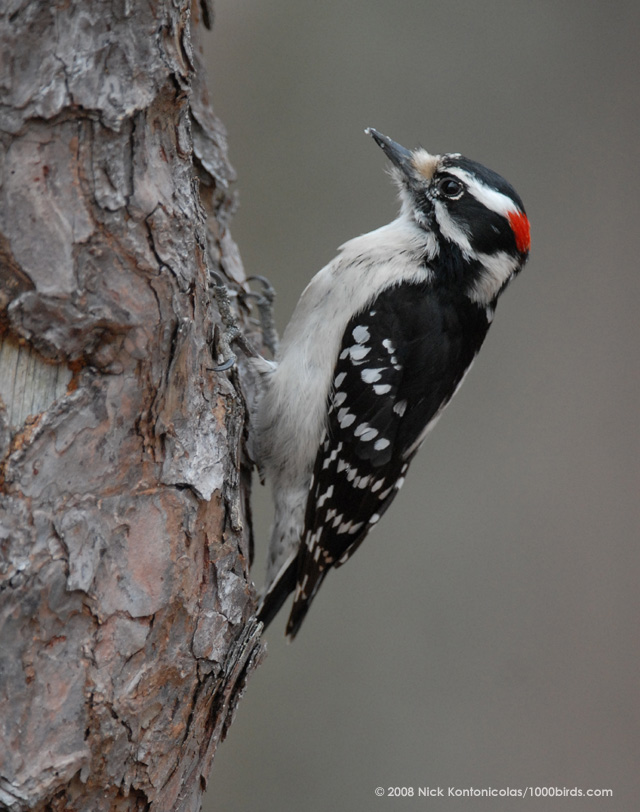 VI) Mammals
	A)characteristics
		1)highly developed brain
			a) large cerebrum
			b) convolutions
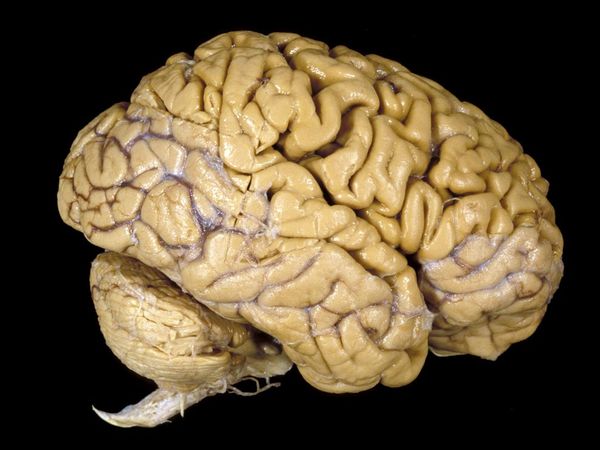 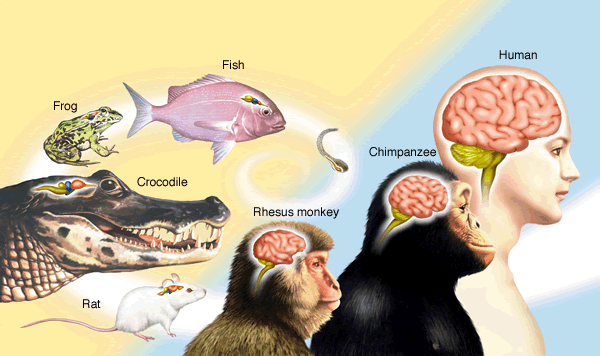 2) endothermic
		3) breathe using diaphragm
		4) hair
			a) blubber in aquatic mammals
				i) more stream-lined
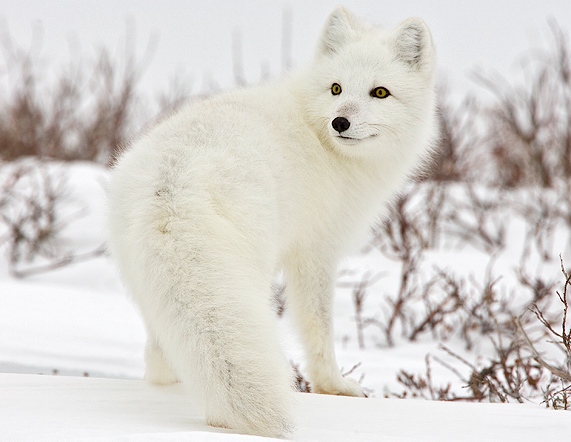 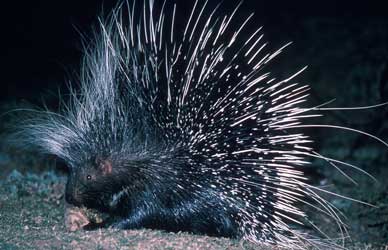 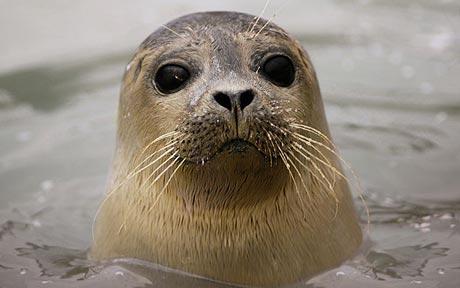 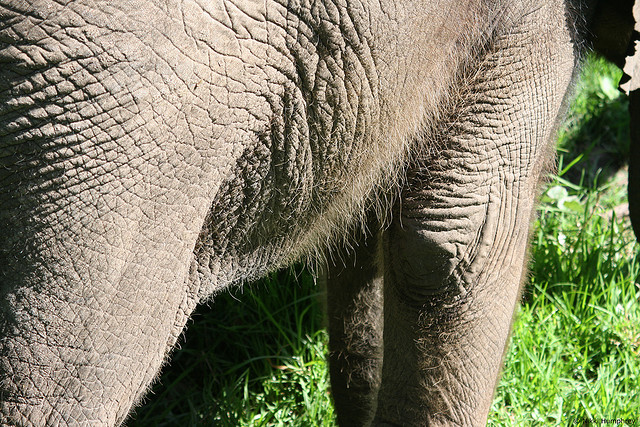 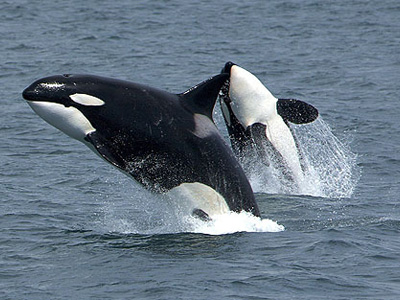 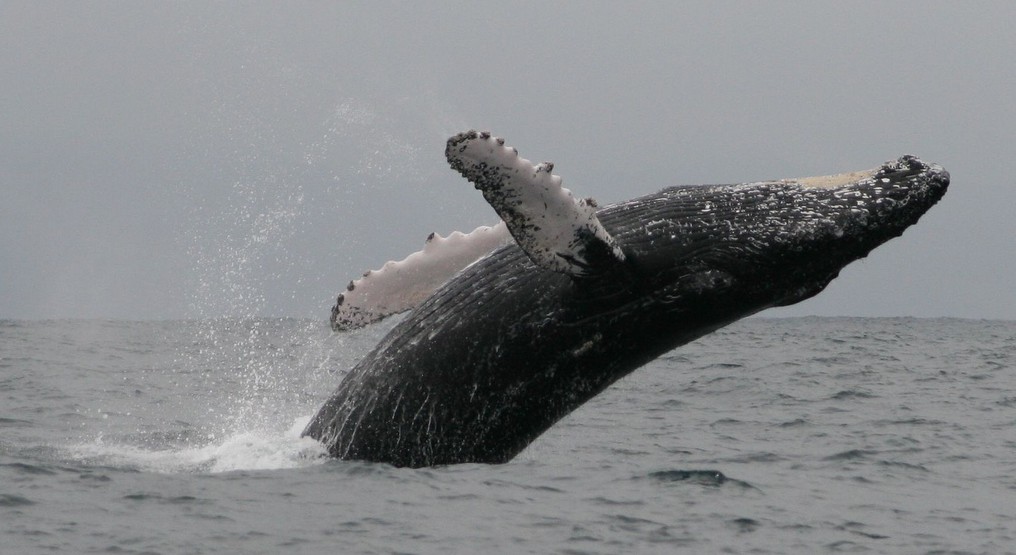 5) 4 types of glands
		a) sweat glands (regulate body temp.)
		b) sebaceous glands (lubricate hair, skin)
		c) scent glands (communication)
		d) mammary glands (nourish young)
	6) highly developed teeth
		a) diverse diets (herbivores, carnivores,             
      	    omnivores)
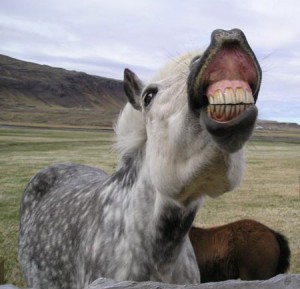 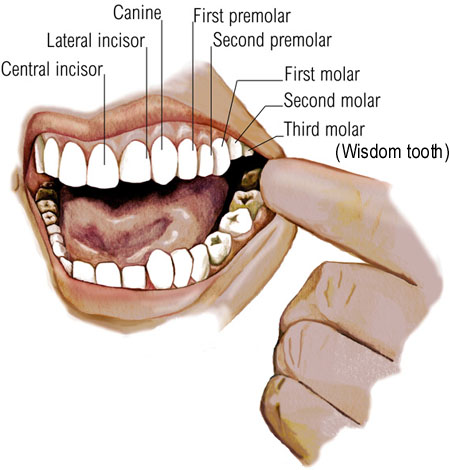 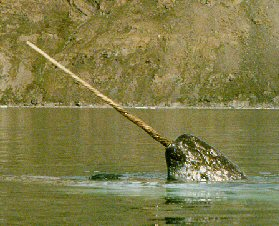 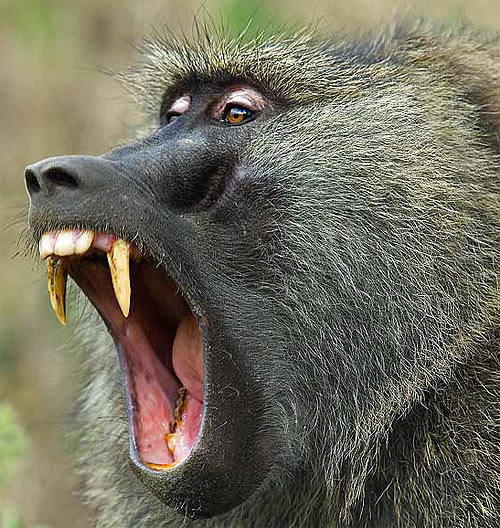 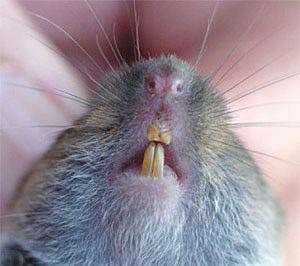 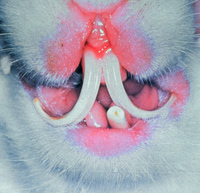 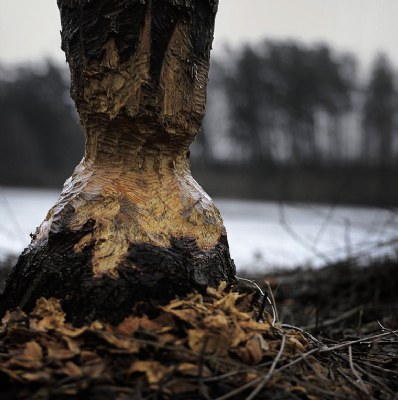 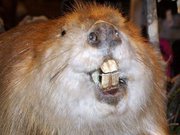 7) internal fertilisation
		a) young develops in uterus
			i) mother/father cares for young
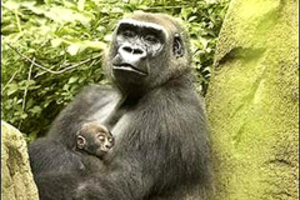 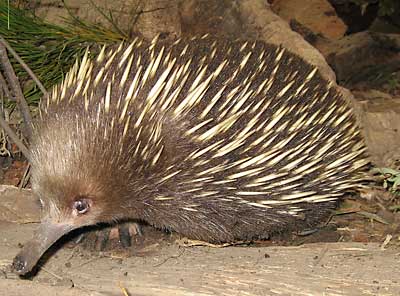 8) 4 chambered heart

B) 3 mammal groups
	1) monotremes (ex. duck-billed platypus, 				        echidna)
		a) lay eggs
		b) milk from sweat glands
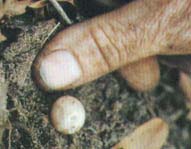 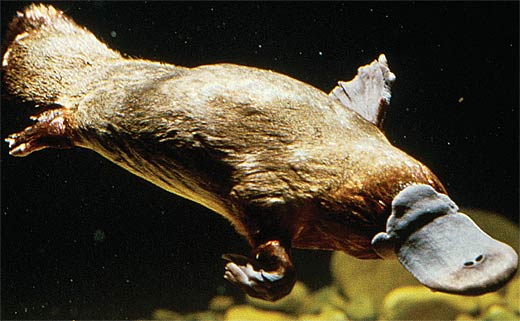 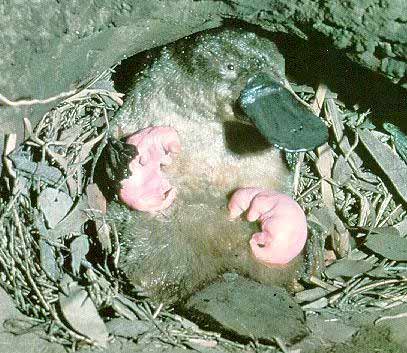 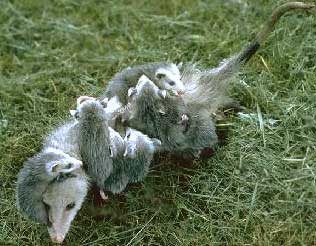 2) marsupials
		a) original development in uterus
		b) further development in pouch
		c) milk from mammary glands		





					*
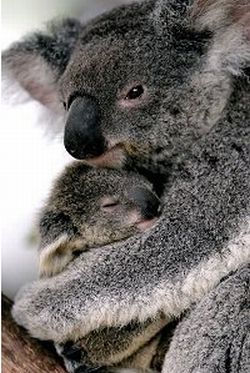 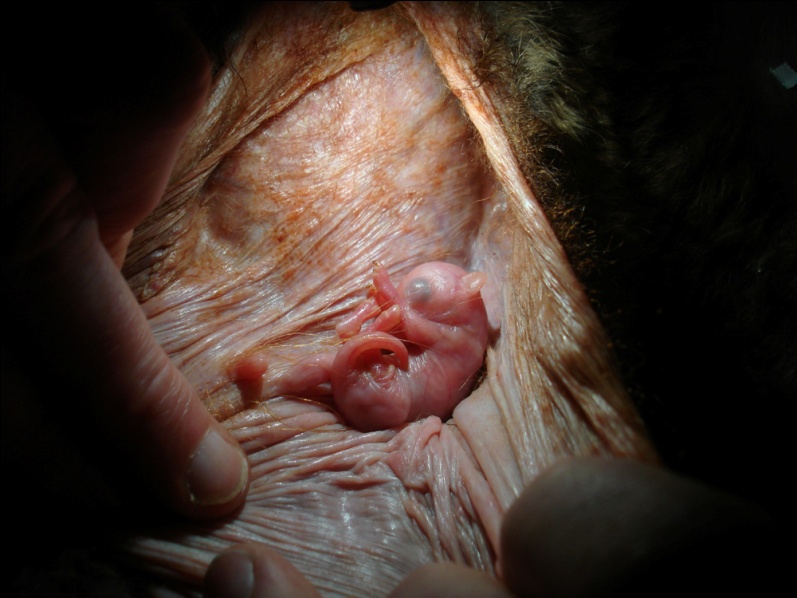 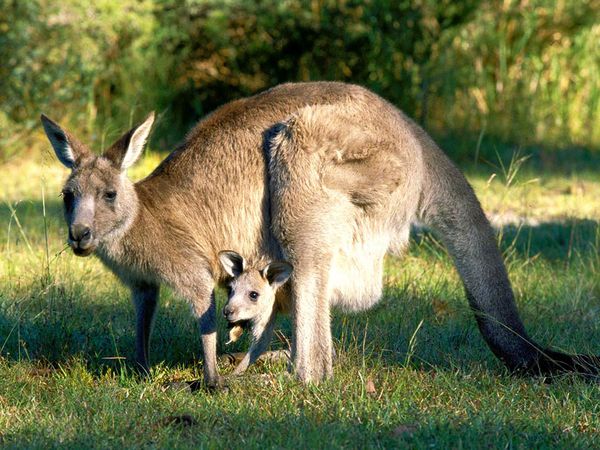 3) placental mammals
		a) long gestation period
			i) remain in uterus until highly 				   developed
			ii) placenta nourishes young through 			    umbilical cord
		b) young nourished with milk
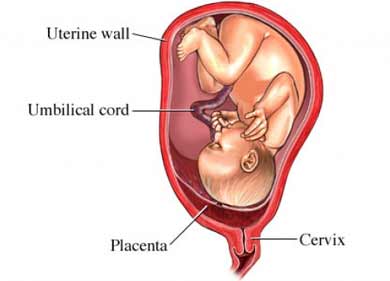 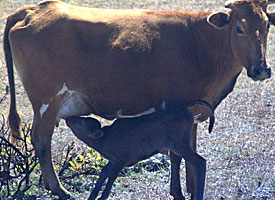 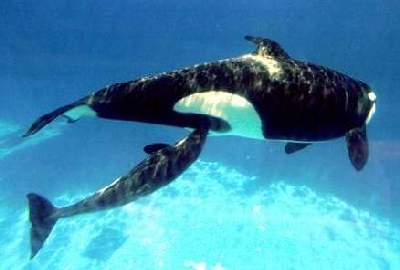 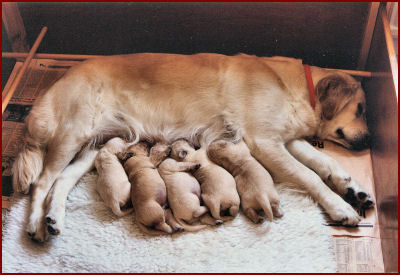